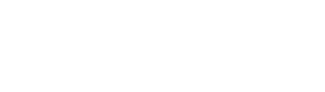 Introduction to DocuSign
UC Campuses and Electronic Signatures
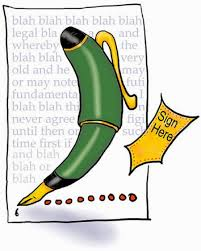 Jill Cozen-Harel
DocuSign Introduction
UCCSC
July 8, 2014
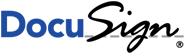 What is DocuSign?
DocuSign is a web-based electronic signature and workflow management application. 
It is becoming the UCSF campus solution for signatures and will significantly speed up processes that require signatures.
PAIN POINT: The current process of printing a form, signing it, scanning it, and then emailing it takes up too much administrative time and decreases efficiency.
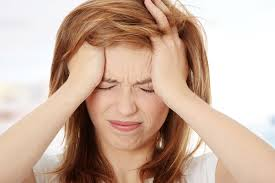 2
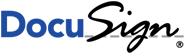 How is DocuSign being used so far at UCSF?
1. Business Processes 
Subcontract invoice pilot with Controllers Office & research departments
HR Retired Rehire web form process (UCOP forms)
IT Field Services exemption forms
IT Security – encryption variance request forms 
IT Procurement for Mission Bay Hospital
Contracts 
Academic research attestation forms (API integration with ServiceNow)
2. Signing documents on an individual basis
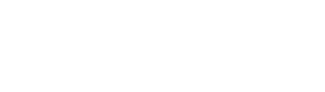 3
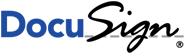 DocuSign envelopes sent at UCSF: Past 6 months
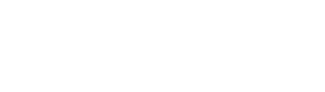 4
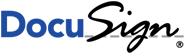 DocuSign as a campus application
Internet2 is finishing up a 9-month service validation program with DocuSign
UCSF is the only UC school participating with an enterprise license
Other campuses include OSU, ASU, Cornell, Univ. of Alaska, UW

The Service Validation Program evaluates implementation of campus use cases, addresses legal, contract and pricing topics, as well as both  reasons for adoption and barriers to entry
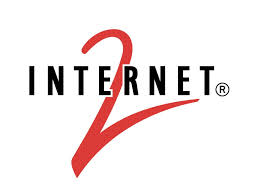 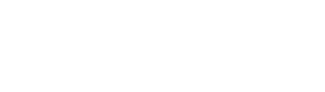 5
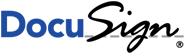 Benefits thus far:
Functional
All users in workflow (sender, signer, recipient) can view real-time tracking status
Automatic reminders (optional) and expiration date
Allows for parallel, sequential, or mixed routing

Process
Substantial decrease in time elapsed between when a document is sent for signature, signed, and then returned
Departments and business units are forced to rethink their processes and discover that steps can be eliminated and efficiency, therefore, increased
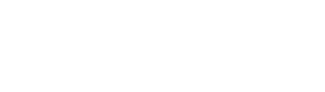 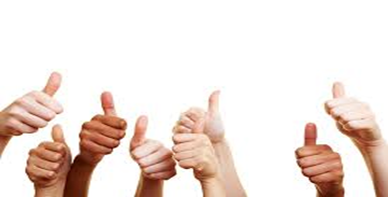 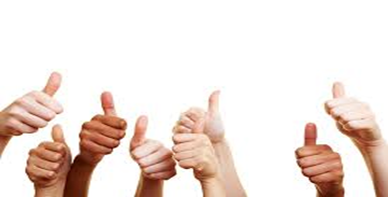 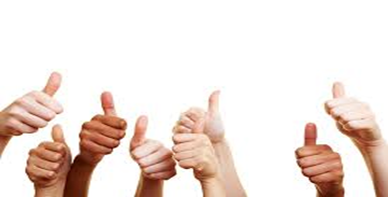 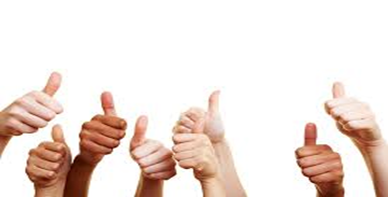 6
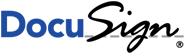 Challenges thus far:
Shibboleth/SSO
DocuSign uses Okta, a third party, to implement SSO with shibboleth – that can cause account life cycle issues. 
There is no automated de-provisioning process
Email is the primary identifier – this can create identity issues if the user’s email address needs to be changed
Users with pre-existing accounts
Guidance: To close users’ pre-existing account(s) in order to provision them into UCSF enterprise account smoothly and eliminate misdirection of documents
Challenge: DocuSign customer service is designed to interact with the end user for account closures and some other issues; we are trying to have our own UC staff act a shelter for UCSF users to DocuSign support
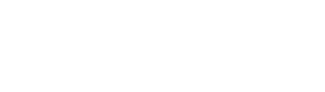 7
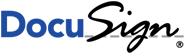 Challenges thus far:
Lack of delegation functionality
Sender does not receive out-of-office auto-reply generated by Outlook or other email client 
Workaround – to share DocuSign folders in advance with coworker(s)
Lack of integration with Active Directory
Only UCSF DocuSign users are in address book when sending from DocuSign 
Not able to integrate address book with standard directory services such as Active Directory or LDAP
8
Open decision topics:
Just in time or batch provisioning of all campus users
Just in time: 
Only users who want to use DocuSign are provisioned signing-only accounts on demand, when they log in through MyAccess (our IdP).  
Sender accounts currently provisioned only through submitting a ServiceNow ticket (manual change to user account by account admin)
Batch provisioning: 
Upload large group of users through API using silent activation.  
All users have accounts in advance and therefore are already in address book for auto-fill when sending 
De-provisioning accounts
Why de-provision?  Why not?  No built-in process but does it matter?
9
Demo
Sending
Signing
Completion Notification



https://www.docusign.net/
10
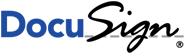 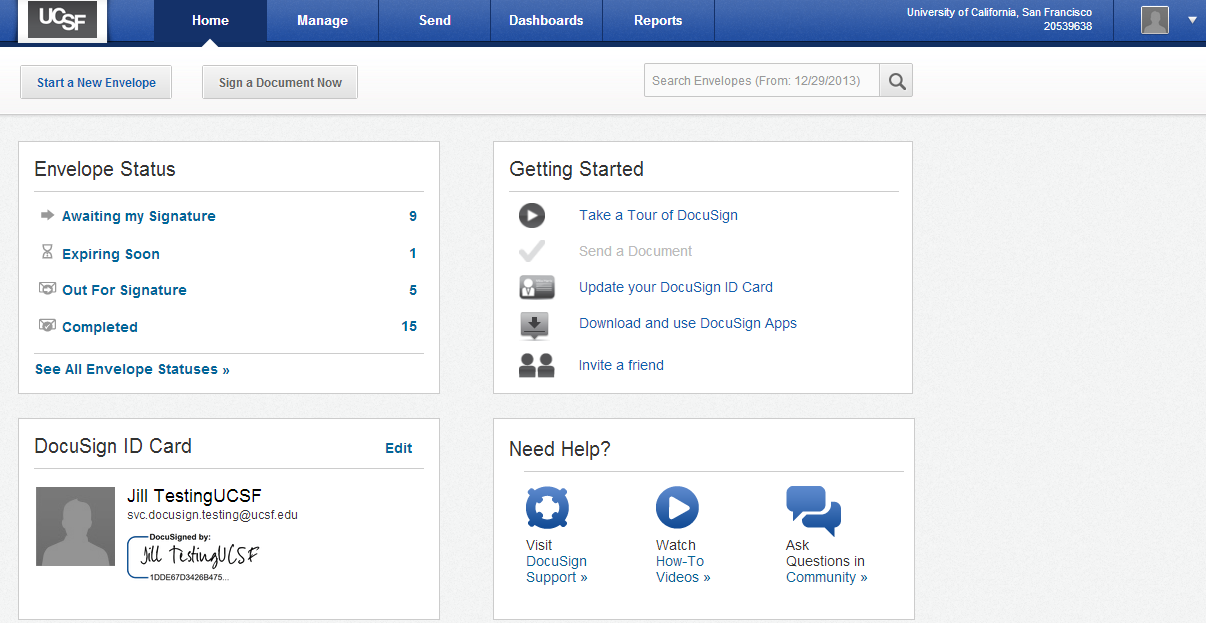 11
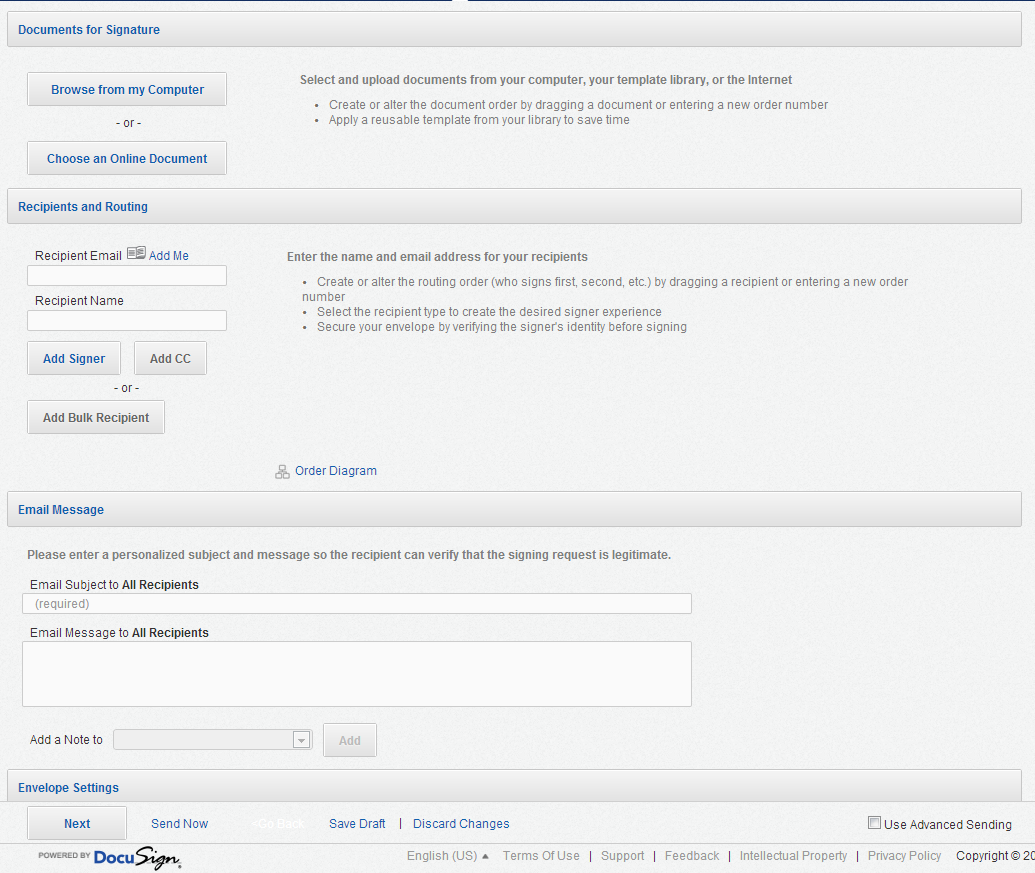 12
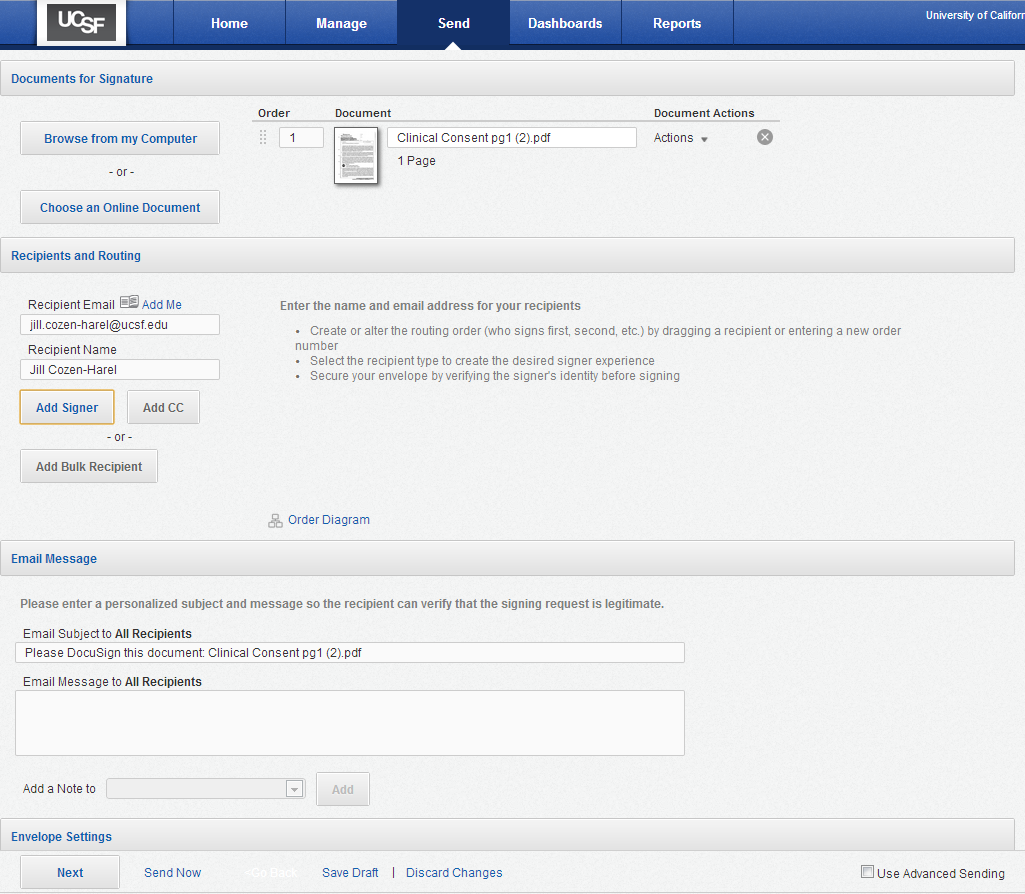 13
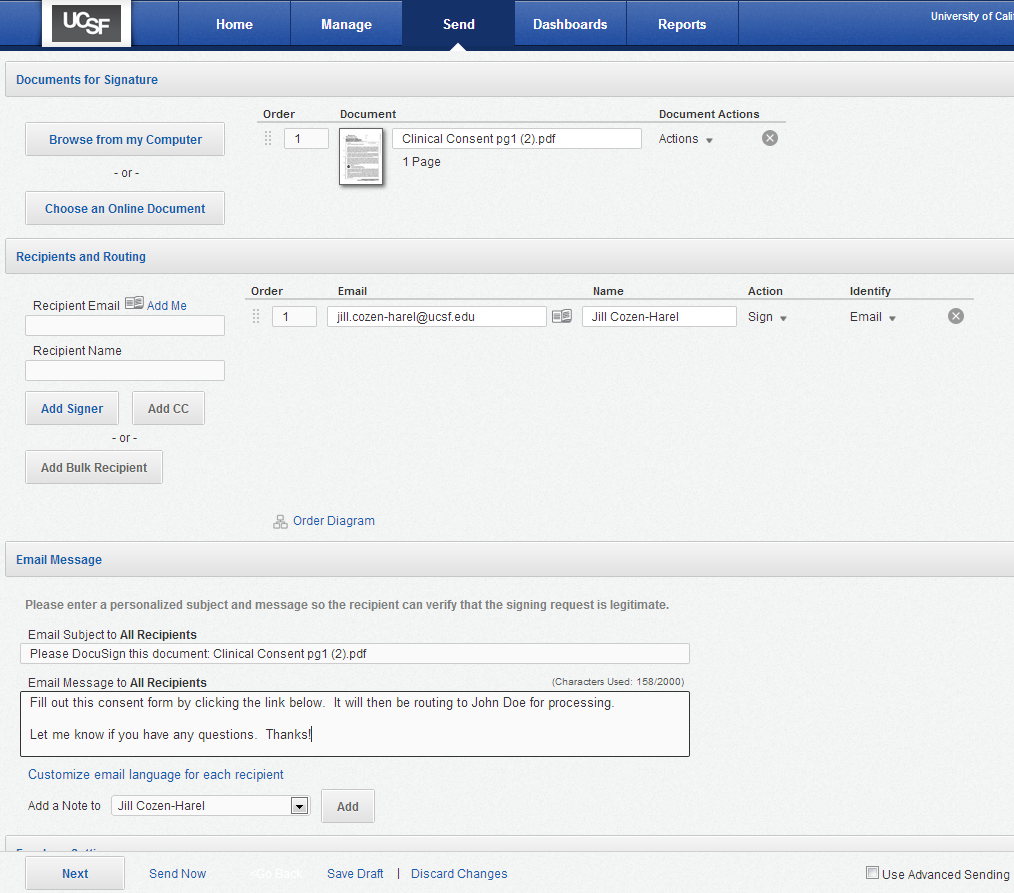 14
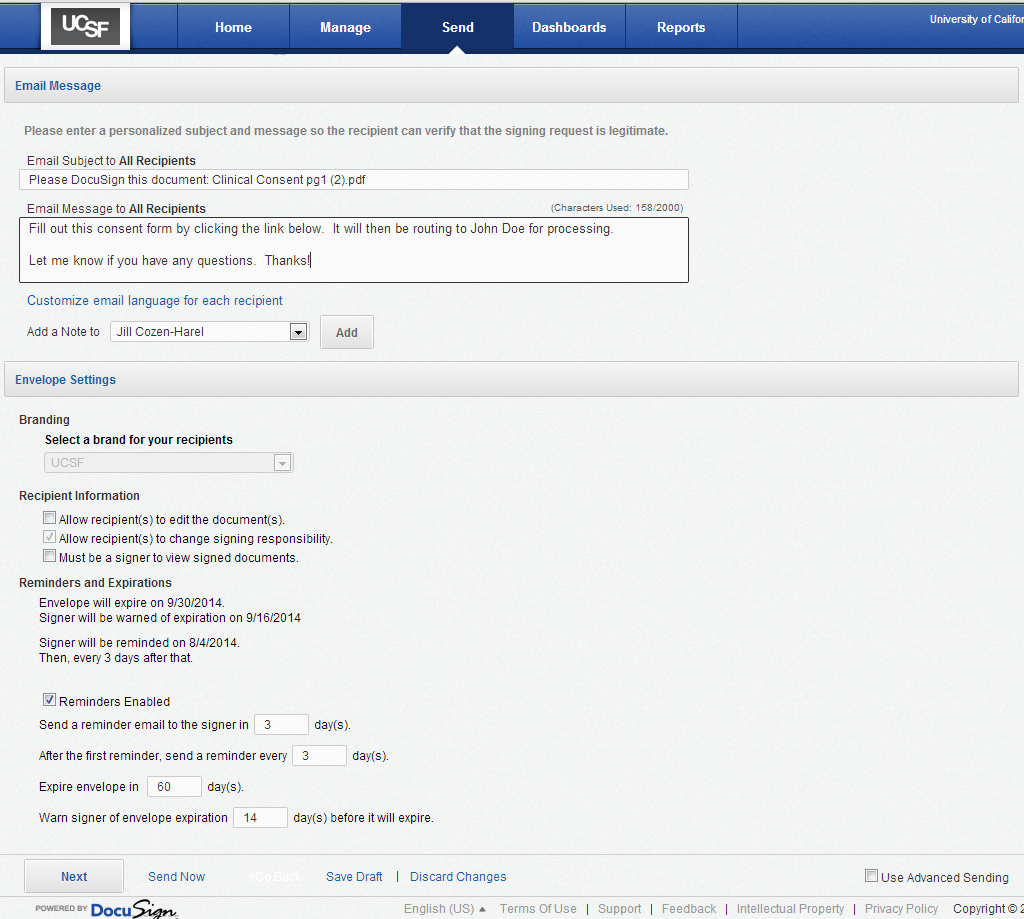 15
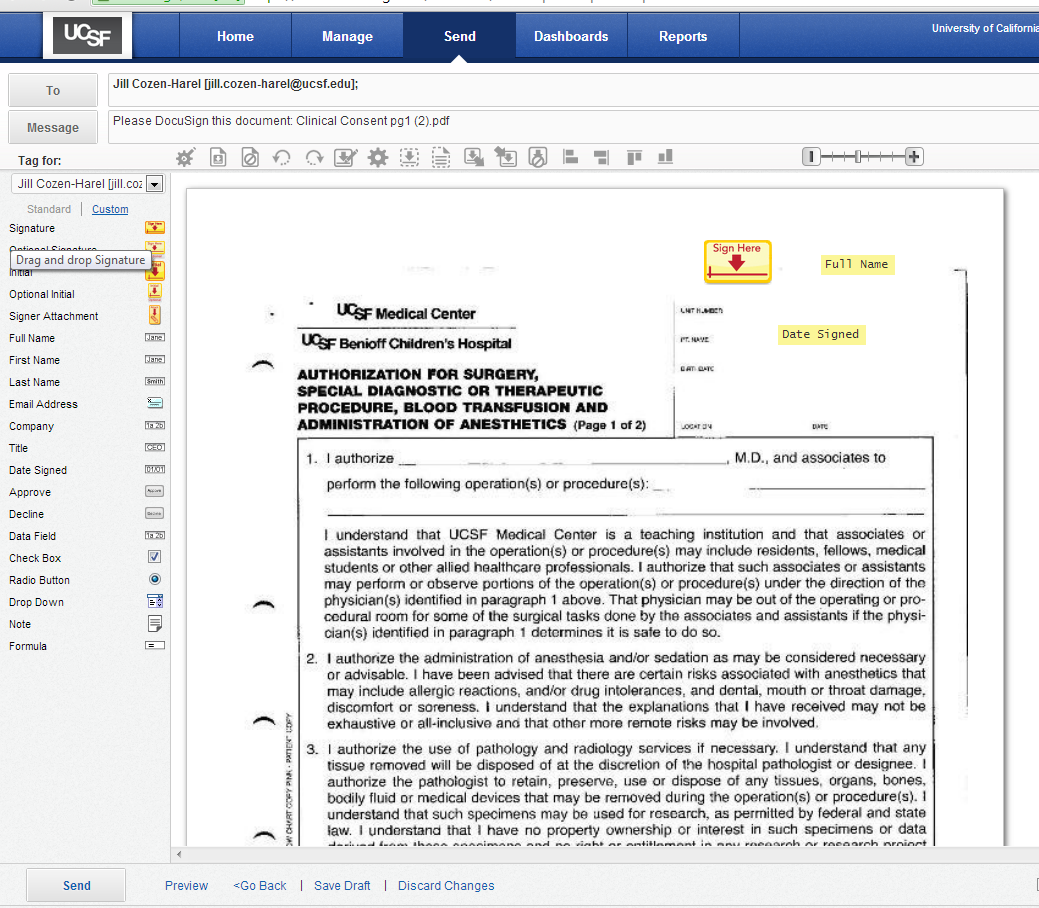 16
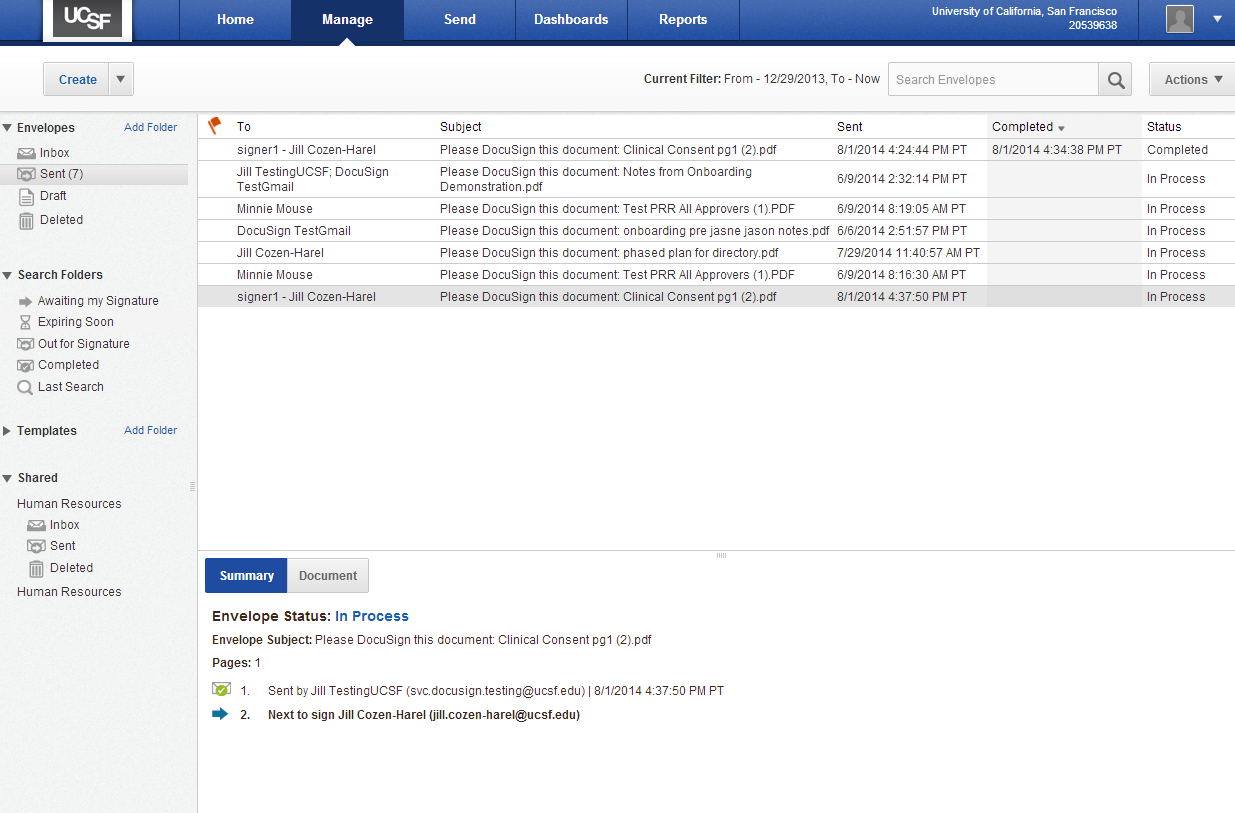 17
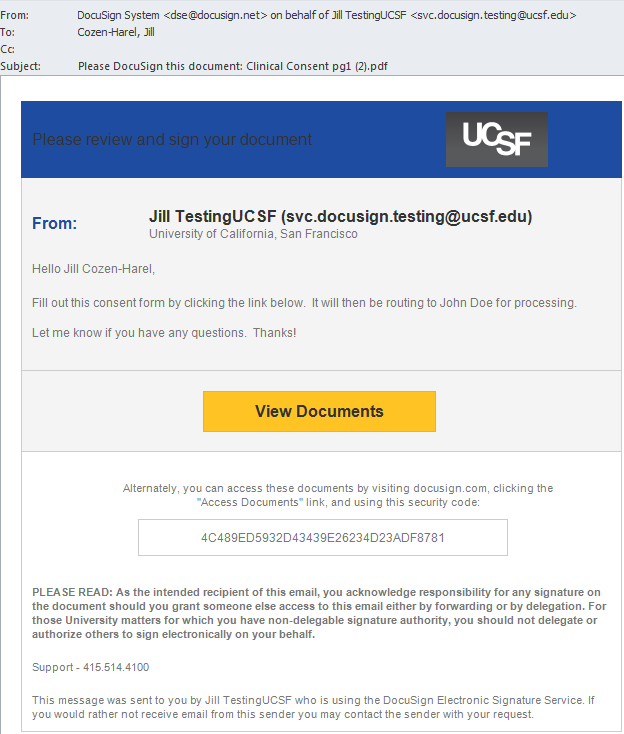 18
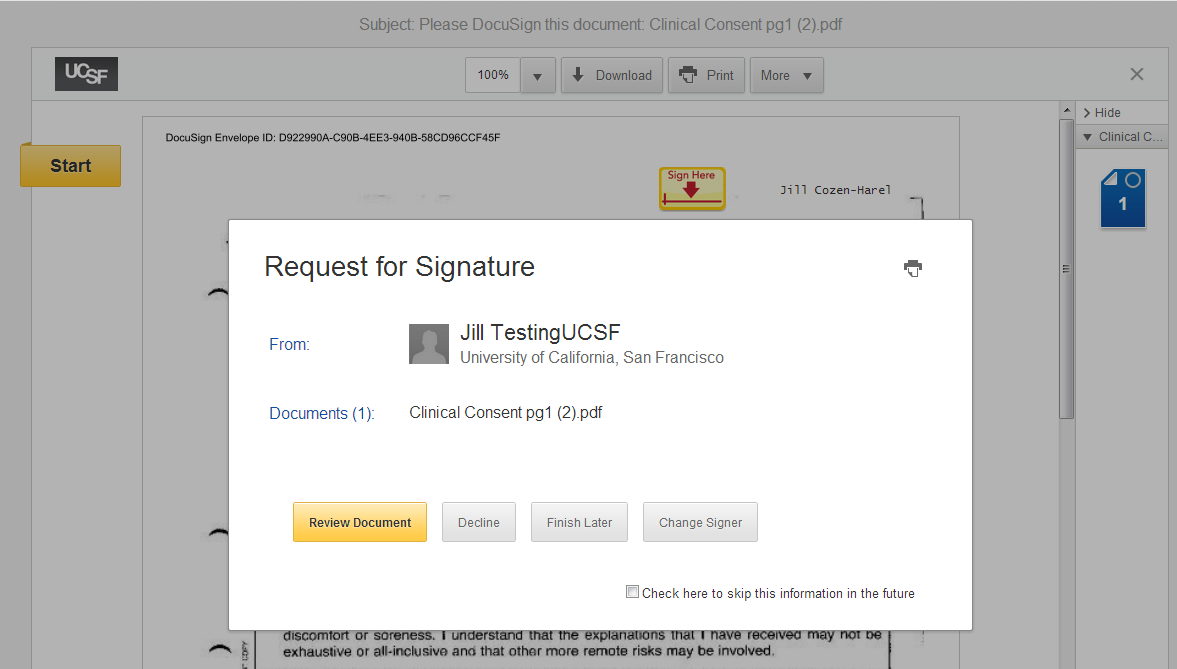 19
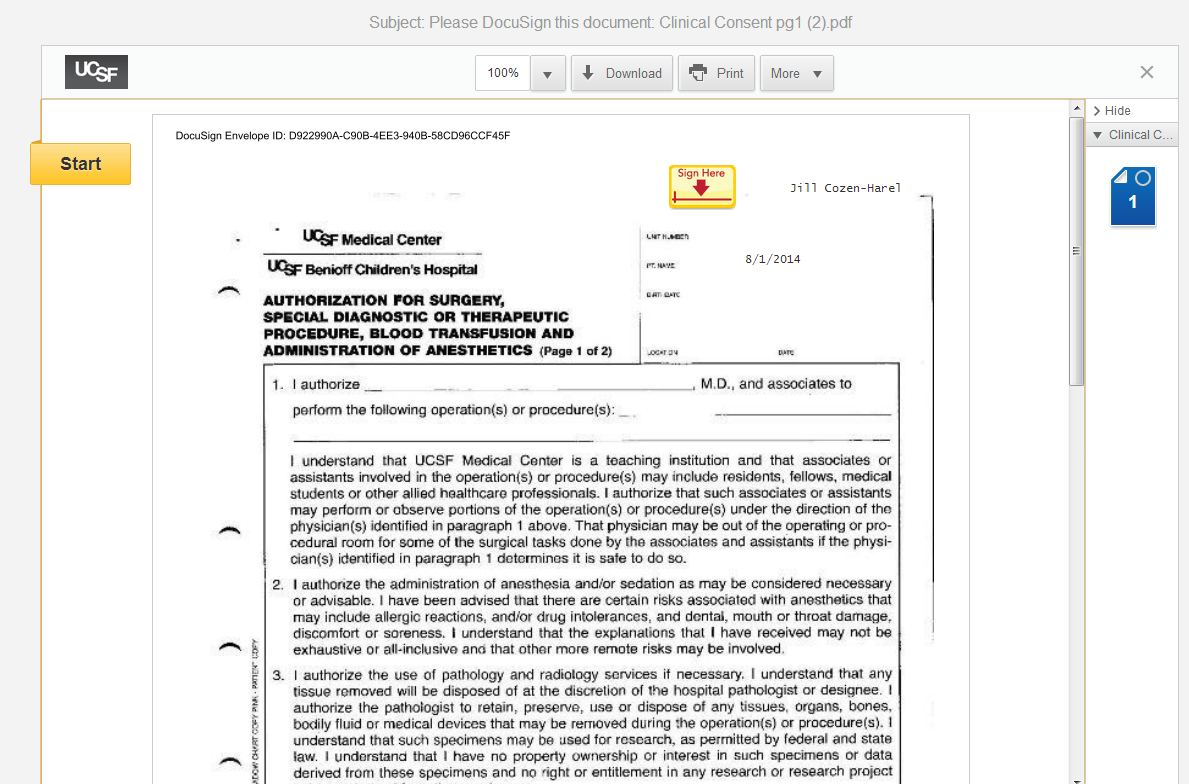 20
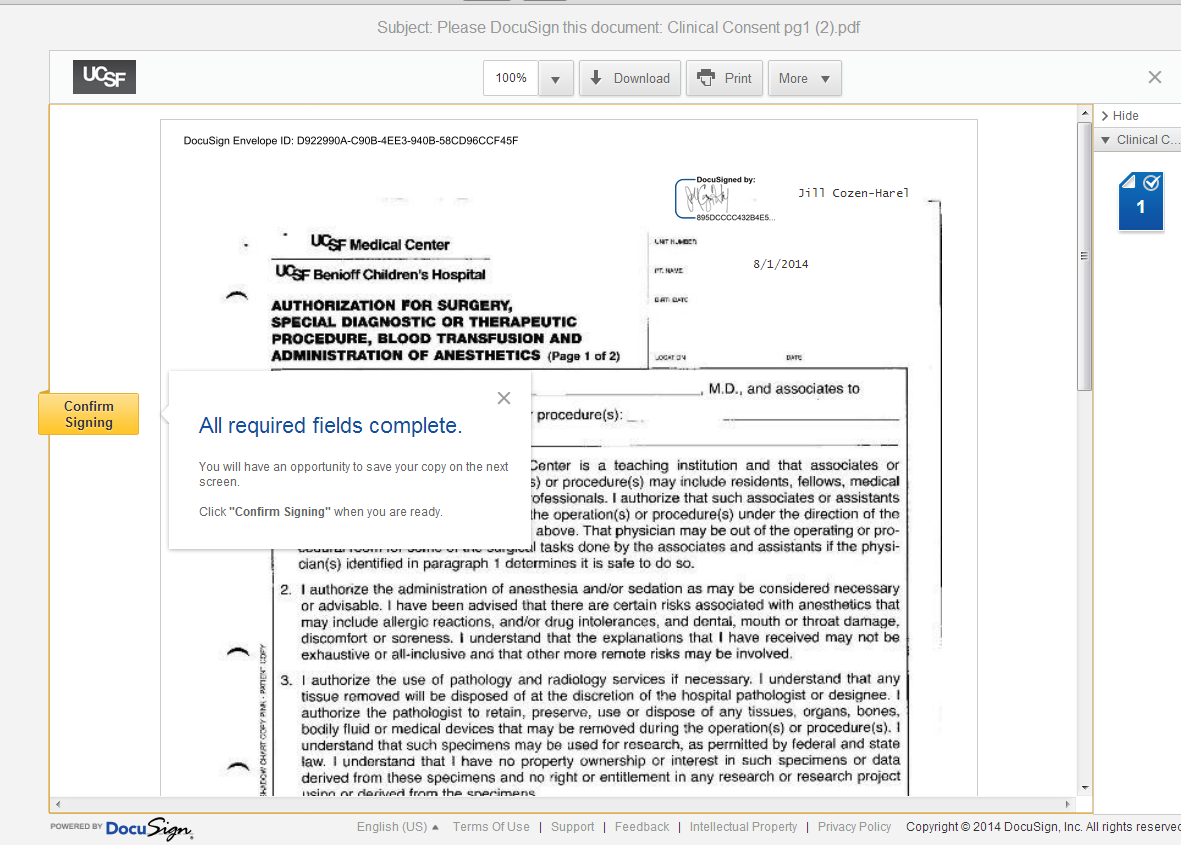 21
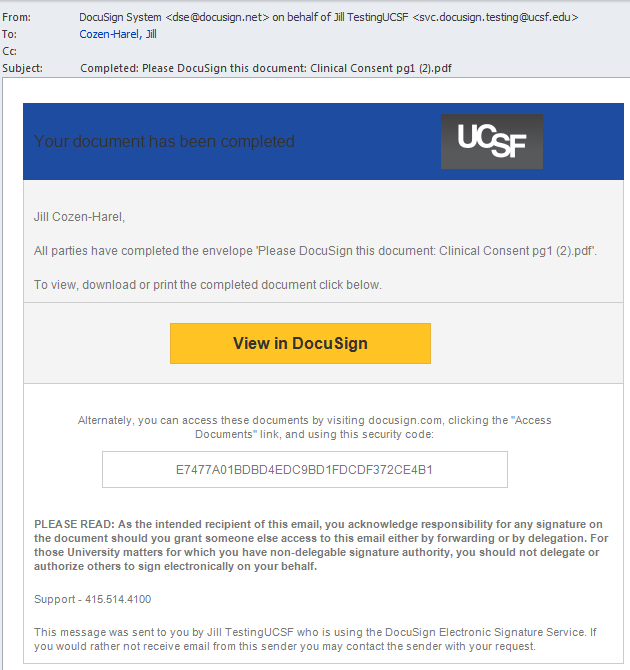 22
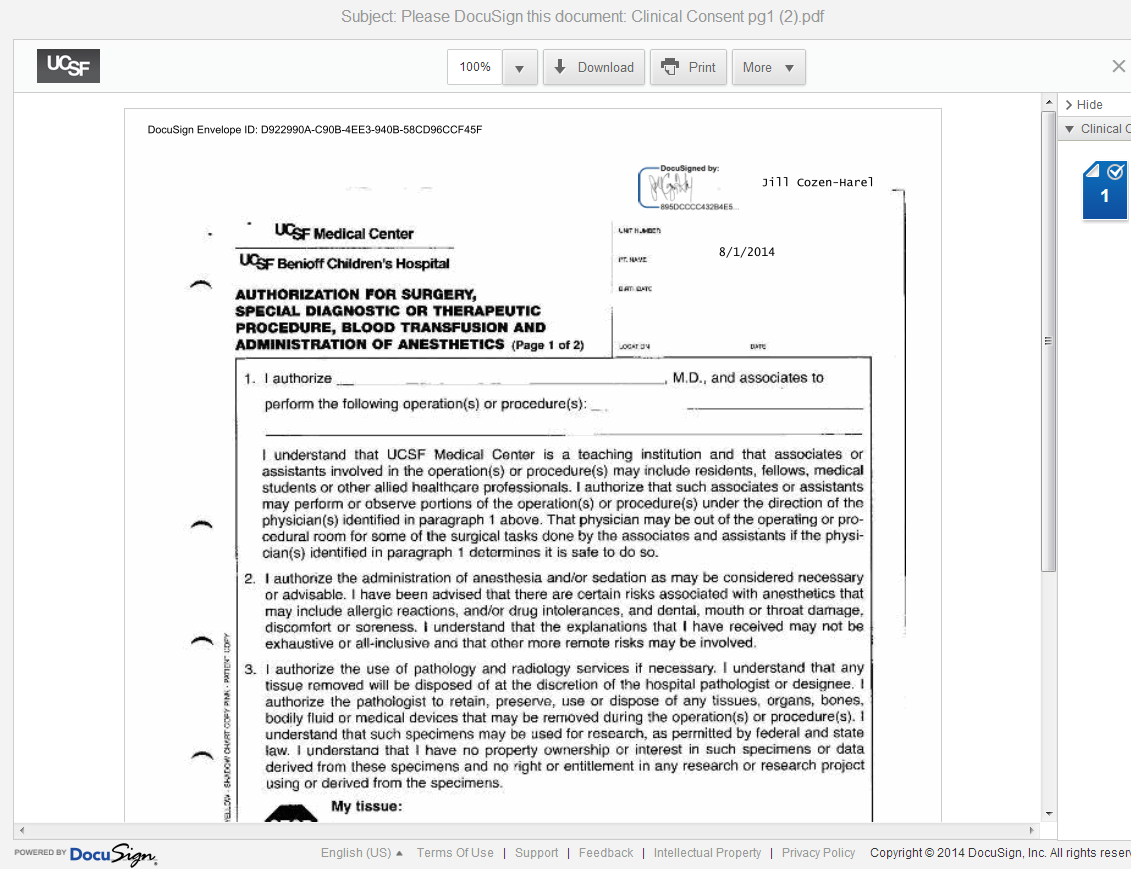 23
Questions?  Answers.
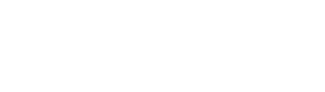 Jill Cozen-Harel, DocuSign Lead/Business Analyst, UCSF

and

Seth Wills, DocuSign Senior Account Executive, Higher Education

UCSF DocuSign webpage: 
https://it.ucsf.edu/services/electronic-signature-docusign/


For more information, email jill.cozen-harel@ucsf.edu for UCSF-related topics or, on other campuses, contact Internet2 directly
24
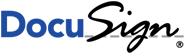 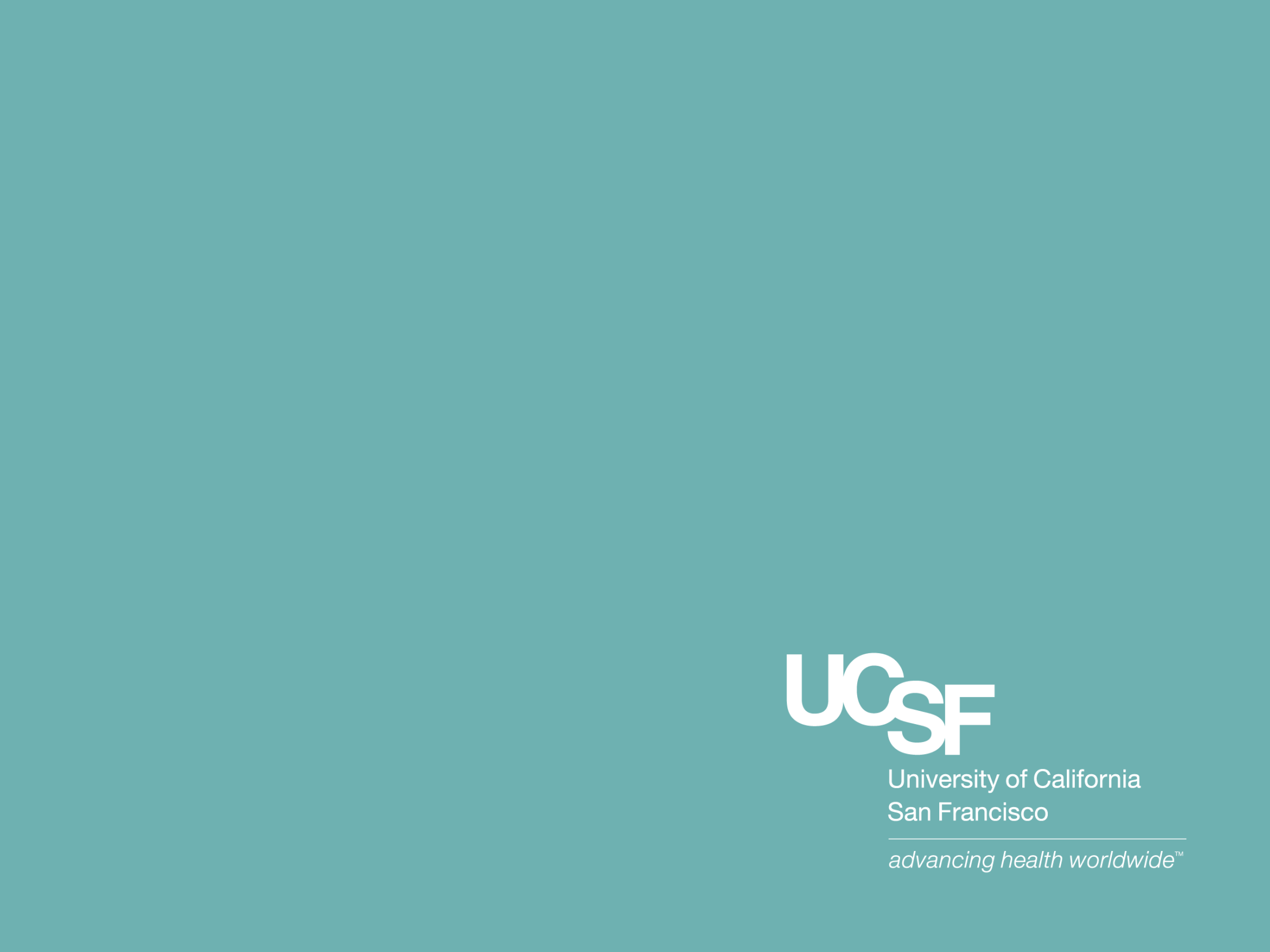 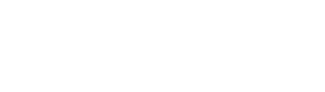